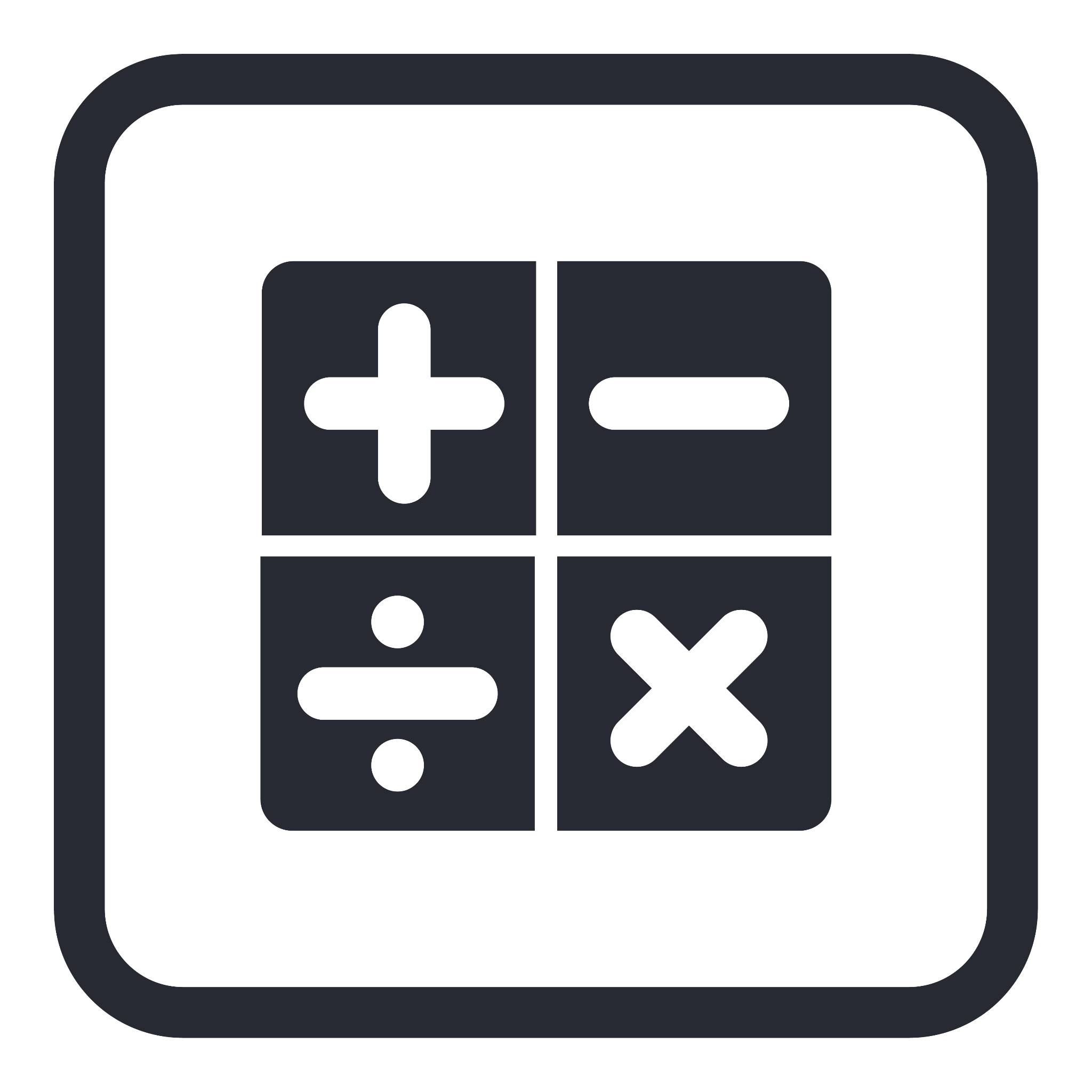 How to protect my 
financial future
This session is aimed at Key Stage Four (recommended for Year 11)
Unit outline
Having a respectful learning environment
We will listen to each other respectfully
We will avoid making judgements or assumptions about others
We will comment on what has been said, not the person who has said it
We won’t put anyone on the spot and we have the right to pass
We will not share personal stories or ask personal questions
4
Session 6:
Investment simulation
By the end of the session, I will be able to:
Apply an investment strategy (low, medium or high risk) to calculate how an investment portfolio changes over time due to external events
Introduction
You’re going to be financial advisers for your client, working in pairs. 

Your client has put aside £2,000 to invest for the future. It’s your role to choose an appropriate investment strategy for your client who is looking to grow their money over a 10-year period.
Stage 1
Your teacher will now allocate you a client in pairs: Karim, Zara or Lucy. 
Read your client’s profile, underlining or highlighting key words
Choose an appropriate risk profile for your client: 
low, medium or high risk
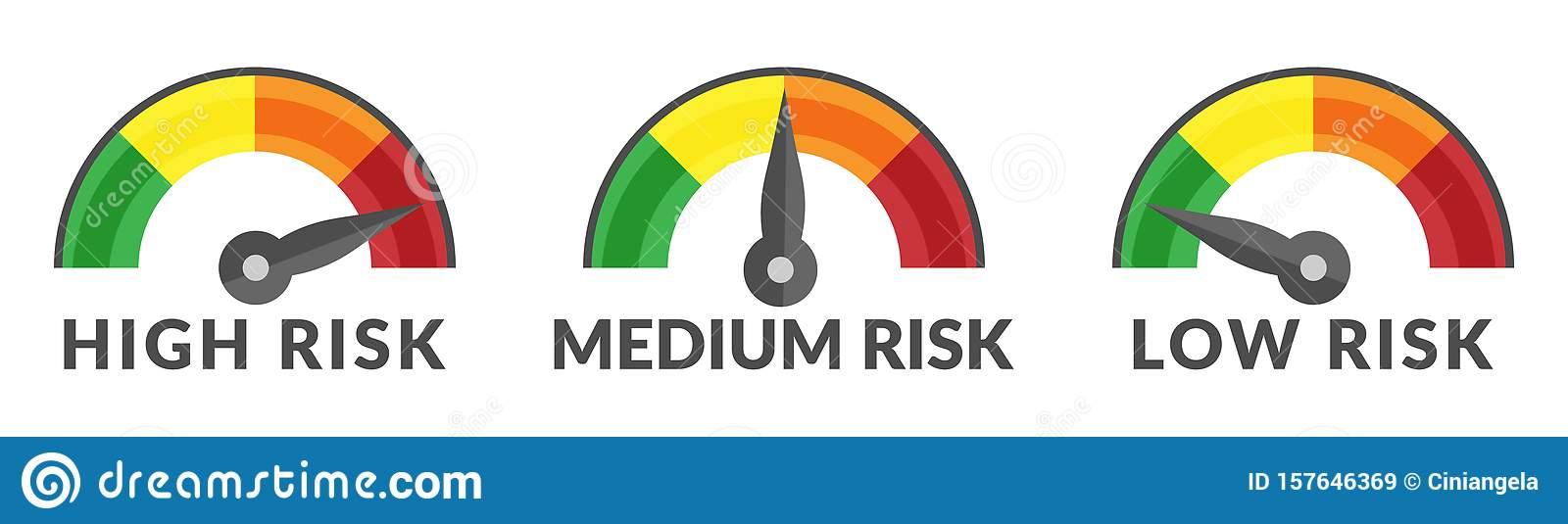 [Speaker Notes: Time to understand their profile
Choose risk profile]
Risk Profiles
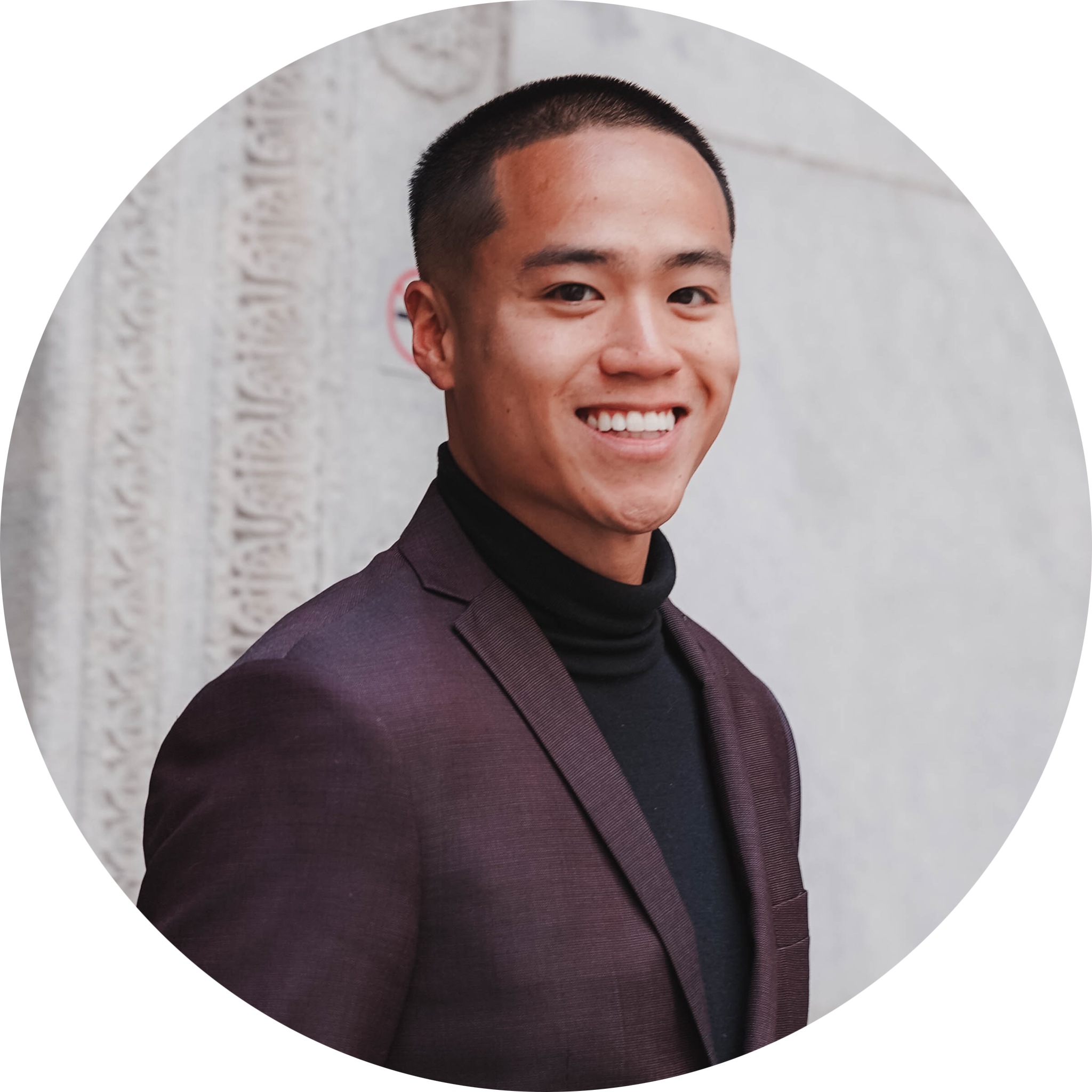 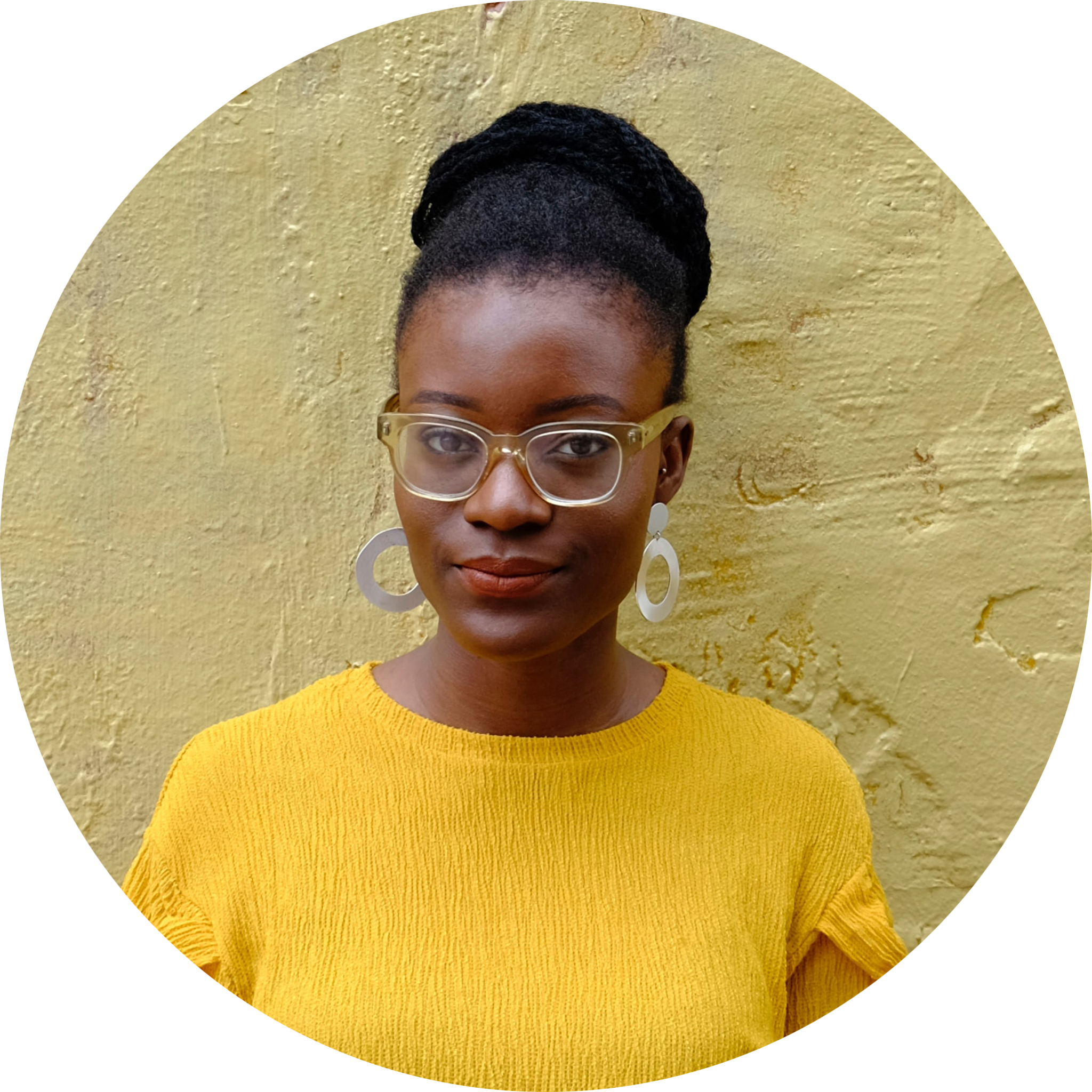 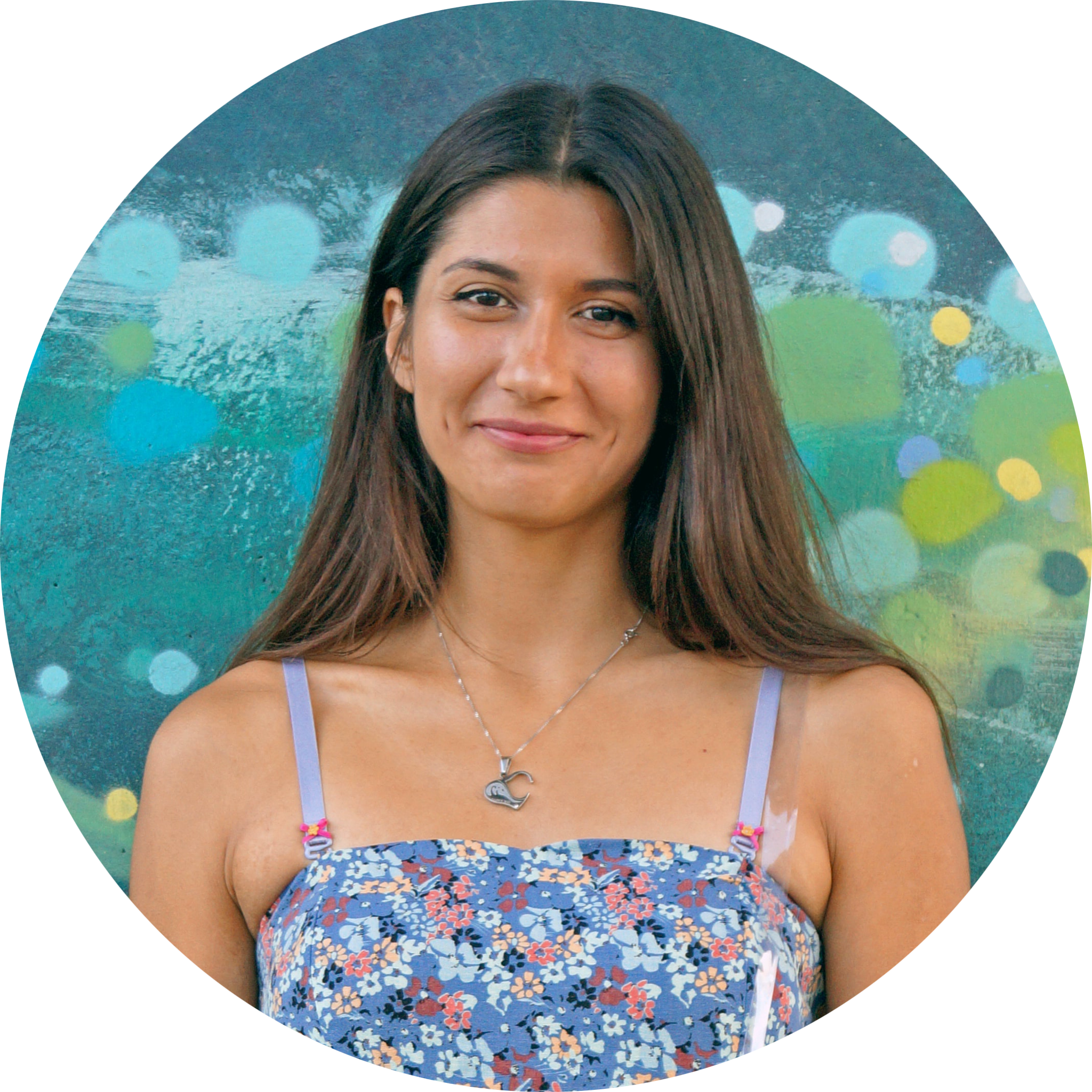 Karim
Zara
Lucy
Low
Medium
High
Stage 2: Key risks
Complete the ‘Key Risks’ column, matching the key risks to the different investment options

(5 minutes)
*Note that the investment increases and decreases are not based on real events
Stage 2: Key risks
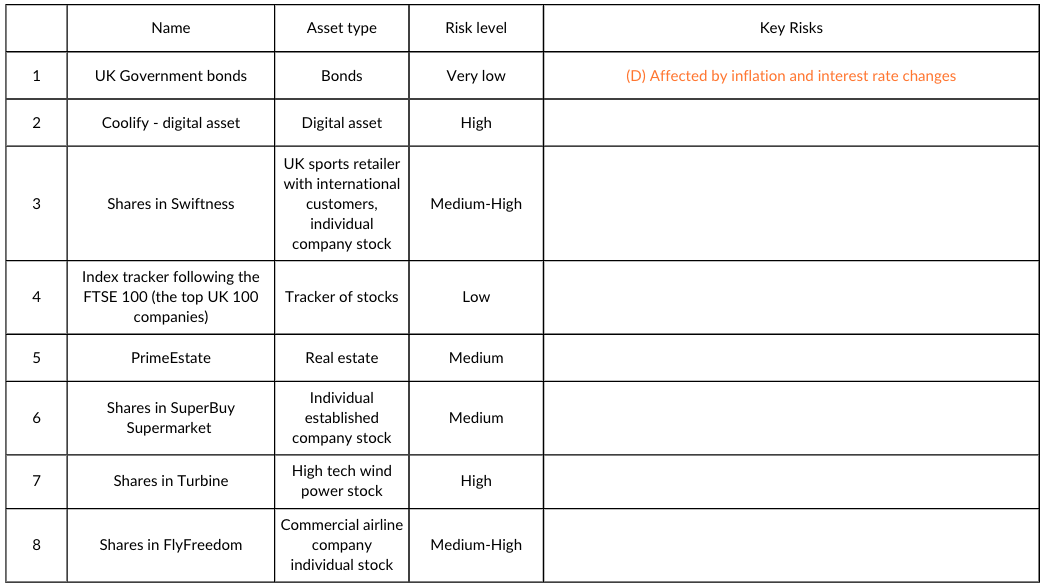 Fill in the ‘Key Risks’ column with the relevant risk factor (Table 2)
Stage 2: Key risks
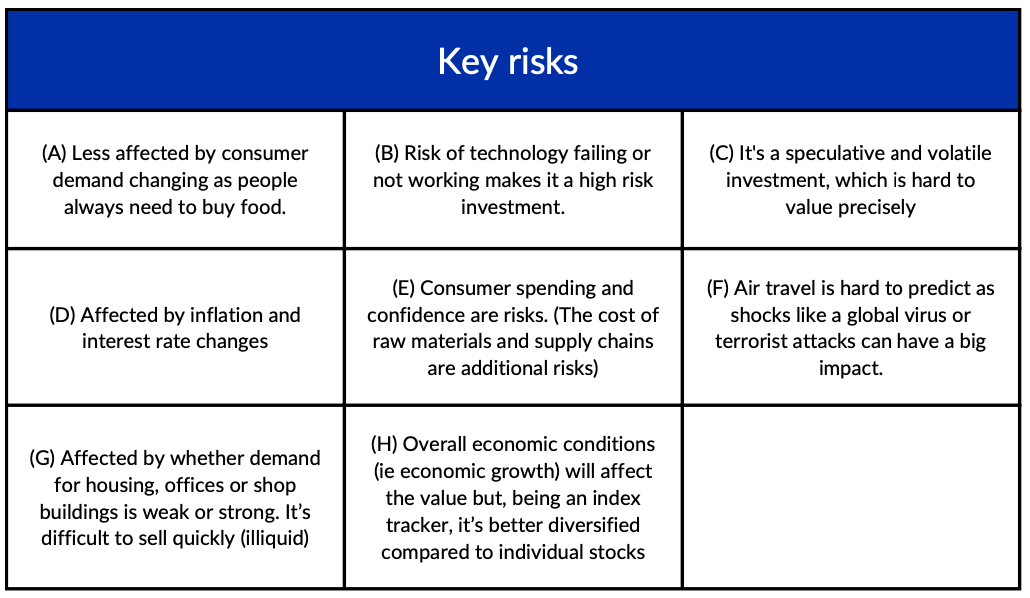 Stage 2: Key risks | ANSWERS
[Speaker Notes: Be aware of: 

3: Swiftness - consumer spending
4: Index tracker - meaning
7: Turbine - tech

AfL]
Stage 3: Rules of the investment game
Distribute all of the £2,000 funds into the different investment opportunities, according to the risk profile of your client

You must invest in a minimum of four assets to have some diversification and you can invest in all asset options. You need to invest a minimum of £100 per investment

You will need to pay a flat fee of £50 to make these transactions (remember to take this off the amount you have left to invest!)
(5 minutes)
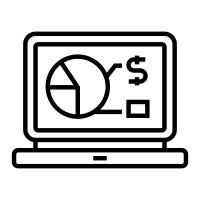 Stage 4: Let’s play
We will play the investment game for 10 years
Each year there will be a newsflash where certain investments will be affected. You will need to work out how much value your investments are worth after the change
You’ll see that some years you won’t need to make any changes as the news won’t affect your investments, but some years more than one of your investments may change in value
We’ll go through a worked example together now

(5 minutes)
*Note that the investment increases and decreases are not based on real events
[Speaker Notes: At this point: distribute your funds

Delivery: up to 10 years, depending on timings. 

Worked example: can use the back page to practise]
Example - Jonny’s investment portfolio
This is Jonny’s medium risk portfolio and you can see how his investments have been allocated.
[Speaker Notes: Be clear: do not write anything right now

If haven’t allocated yet: feel free to use allocations on the board]
Newsflash - Year 1
The government is lowering corporation tax (tax on businesses) and the economy is growing.
FTSE 100 Index tracker goes up by 10%
[Speaker Notes: Delivery instructions
Each year, an event will affect 1-3 investments, so it may be that students portfolios don’t change at all.

In total, there are 10 different scenarios. If you only have time to complete >=5, that is fine too.

Only focused on index tracker - all other investments will remain the same

Increasing by 10%:
Find 10%: multiple by 0.1
Add to original amount]
Example - Jonny’s investment portfolio
This is Jonny’s medium risk portfolio and you can see how his investments have been allocated.
[Speaker Notes: Delivery instruction
Copy over all numbers that don’t change to the row below]
Maths moment: 
Percentage change recap
Have a go at the following calculations You may use a calculator.

£100 increased by 10%
£110 decreased by 10%
£200 increased by 5%
£500 decreased by 15%

(5 minutes)
[Speaker Notes: Delivery notes

Let’s make sure everyone’s comfortable with increasing/decreasing percentages]
Maths moment:
Percentage change recap
1. £100 increased by 10%
Method 1: £100 x 1.10 = £110
Method 2: Find 10% of £100 which is 0.10 x £100 = £10 
Then add this to £100 to make £100 + £10 = £110

2. £110 decreased by 10%
Method 1: £110 x 0.9  = £99
Method 2: Find 10% of £110 which is 0.10 x £110 = £11
Then subtract this from £110 to get £110 - £11 =  £99


(5 minutes)
[Speaker Notes: Answers and methods are on the sheet]
Maths moment: 
Percentage change recap
3. £200 increased by 5%
Method 1: £200 x 1.05 = £110
Method 2: Find 5% of £200 which is 0.05 x £200 = £10
Then add this to £200 to make £200 + £10 = £210

4. £500 decreased by 15%
Method 1: £500 x 0.85 = £425
Method 2: Find 15% of £500 which is 0.15 x £500 = £75 
Then subtract this from £500 to make £500 - £75 = £425

(5 minutes)
Let’s begin the game!
[Speaker Notes: Delivery instructions
Each year, an event will affect 1-3 investments, so it may be that students portfolios don’t change it all.

In total, there are 10 different scenarios. If you only have time to complete >=5, that is fine too.]
Newsflash - Year 1
The government is lowering corporation tax (tax on businesses) and the economy is growing.
FTSE 100 Index tracker goes up by 10%
[Speaker Notes: Delivery instructions
Each year, an event will affect 1-3 investments, so it may be that students portfolios don’t change it all.

Timing
Nice and quick - 60 seconds, don’t question


In total, there are 10 different scenarios. If you only have time to complete >=5, that is fine too.]
Newsflash - Year 2
Change in government policy has led to more subsidies for first time buyers of houses.
Real estate goes up 10%
[Speaker Notes: Consumer demand – prices go up]
Newsflash - Year 3
There’s more confidence in the economy after economic growth increased to 3% year on year.
FTSE 100 Index tracker goes up by 20%
All individual stocks (Swiftness, SuperBuy, FlyFreedom) go up by 10%
[Speaker Notes: People earning more, people are shopping more]
Newsflash - Year 4
A big crypto institution has been penalised for fraud, knocking confidence in digital assets.
Coolify goes down by 40%
Newsflash - Year 5
Ethical issues related to unfair pay and conditions for workers has been exposed at Swiftness.
Swiftness goes down by 10%
Newsflash - Year 6
The war in Ukraine ended and sanctions have been removed from Russia. This has led to a decrease in the price of oil and lower inflation.
UK government bonds go up by 10%
[Speaker Notes: Teacher explanation
Lower inflation means that interest rates are likely to decrease (set by the Bank of England). Interest rates and bond prices have an inverse (opposite) relationship meaning bond prices are likely to increase when interest rates decrease.

A bond with a high interest rate 	: more valuable (higher yield)
A bond with a lower interest rate 	: less valuable (lower yield)]
Newsflash - Year 7
China opens up which is another market for goods where consumers are excited by international brands, particularly sportswear brands.
Swiftness stocks go up by 10%
Newsflash - Year 8
An international virus affects travel. Flights have been banned for minimum of a month.
FlyFreedom stock goes down by 20%
FTSE 100 tracker goes down by 5%
Newsflash - Year 9
Technology for wind turbine company  proves successful.
Turbine stock goes up by 25%
Newsflash - Year 10
Consumer spending falls but sales of food are stable.
FTSE100 Tracker goes down by 5%
Superbuy stays the same
FlyFreedom and Swiftness go down by 5%
Sharing findings
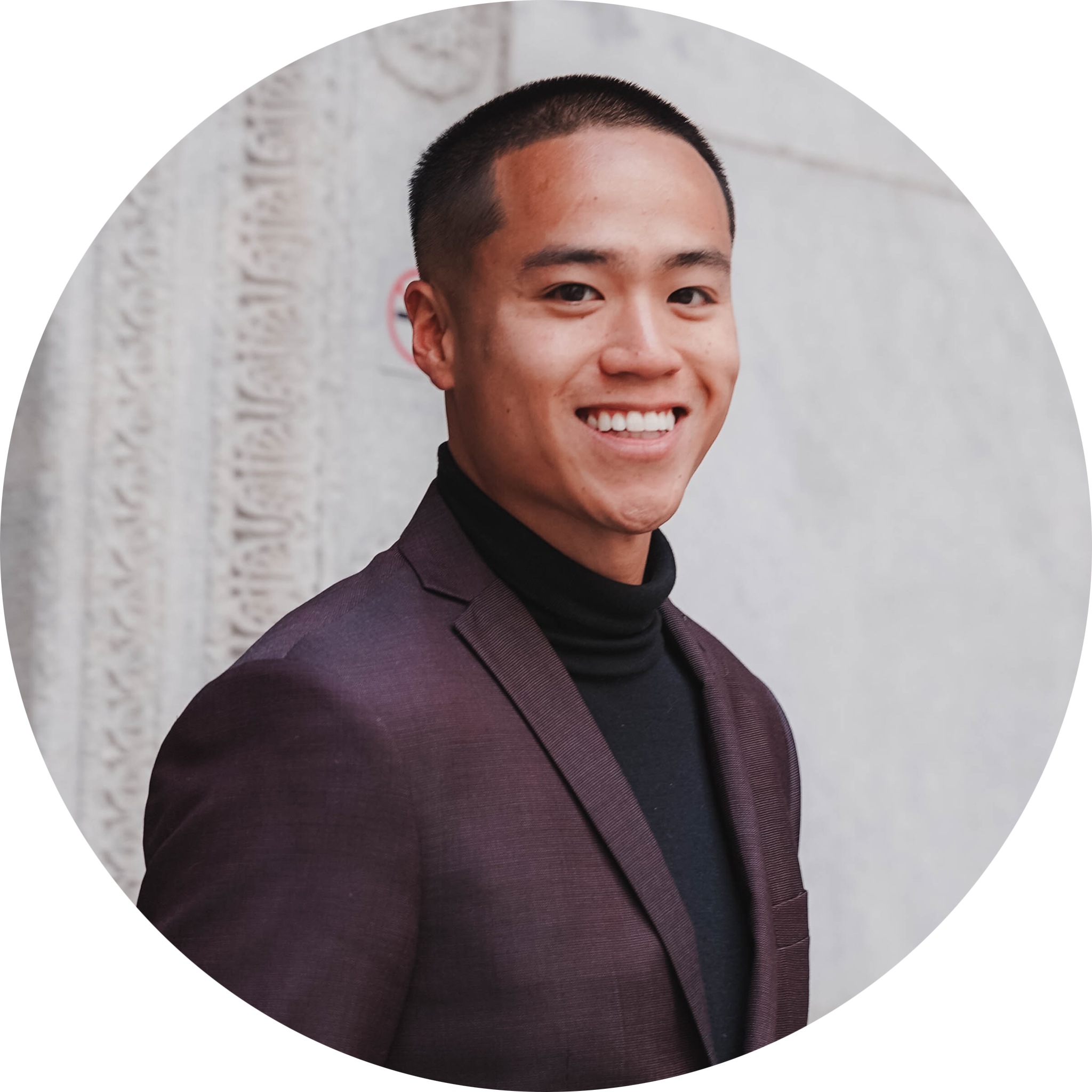 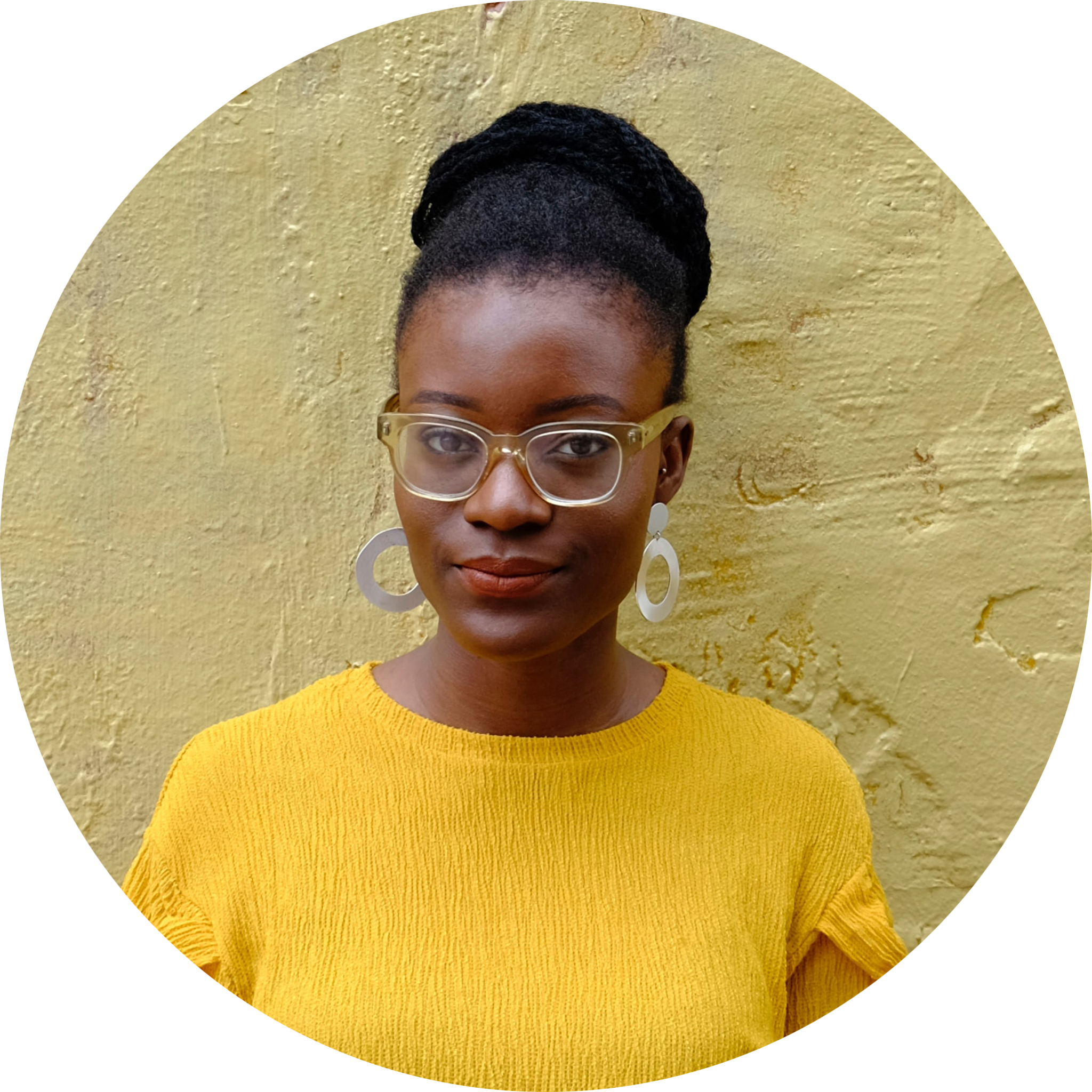 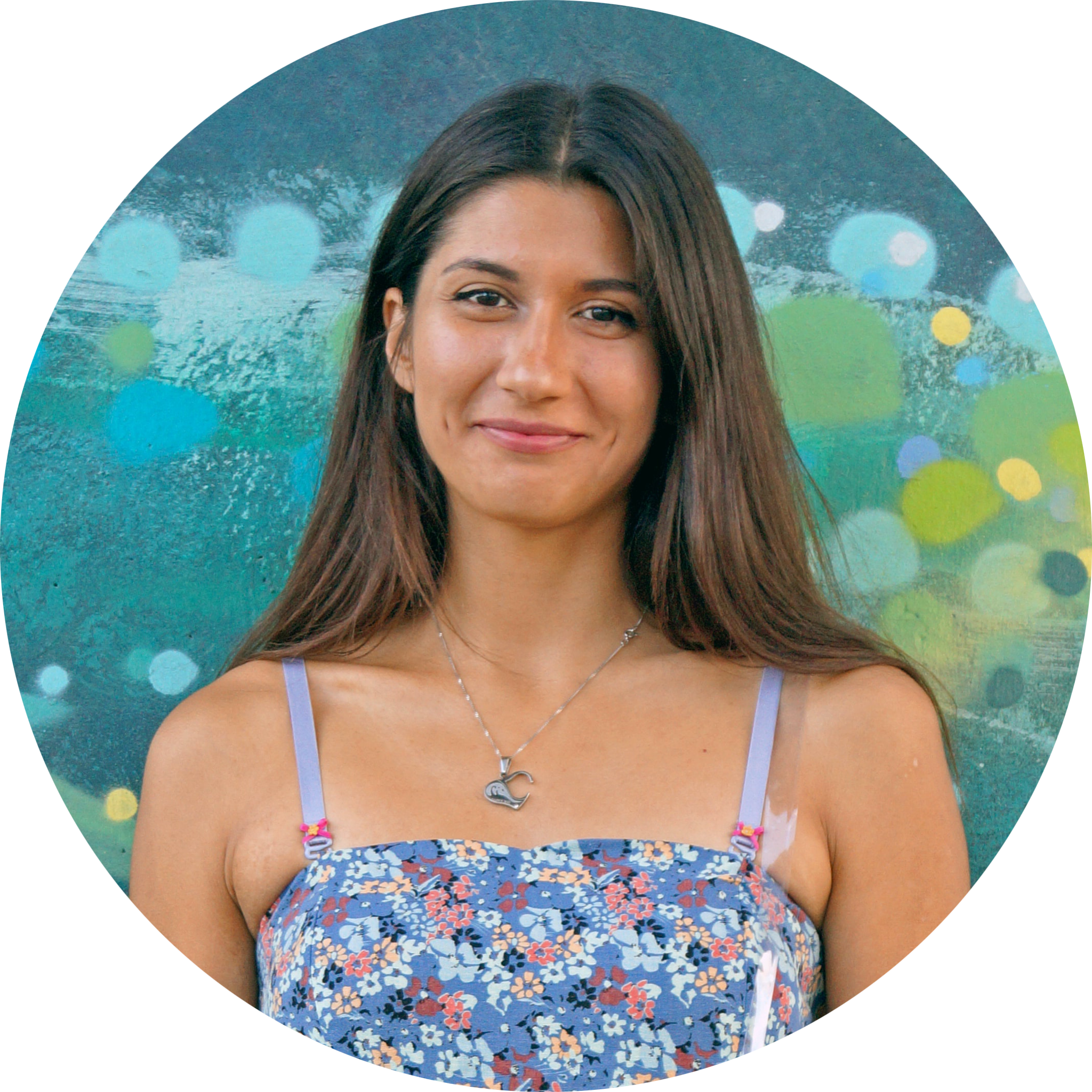 Karim
Zara
Lucy
[Speaker Notes: Delivery instruction
Ask pairs to share their findings with a class

Prompt questions
Does a higher risk profile always mean higher rewards (i.e. is a higher return always made)?]
Stage 5: Reflection
How does it make you feel when your investments 
(a) rise and (b) fall?

Comparing your investment strategy and overall portfolio increase/decrease to another pair with the same client, what was similar and what was different?

What are the three main things you have learnt about investing from working on the activity?
[Speaker Notes: Prompt question
Does a higher risk portfolio always lead to higher returns?]
Any questions?
?